Classroom Commands
Levanten la mano.
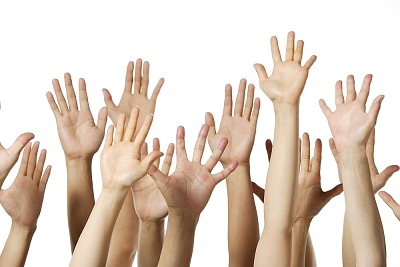 Bajen la mano.
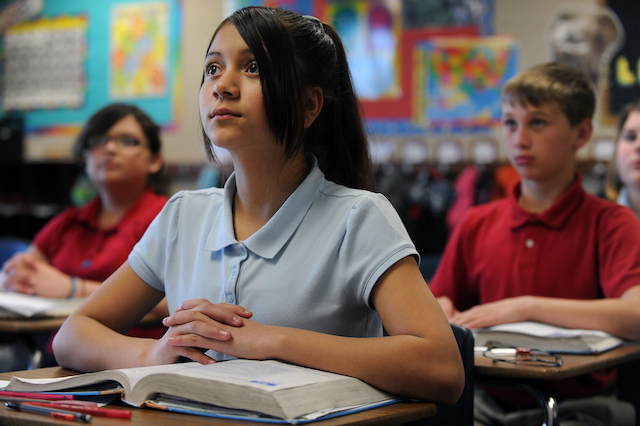 Párense.
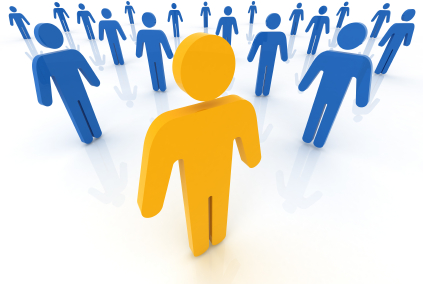 Siéntense.
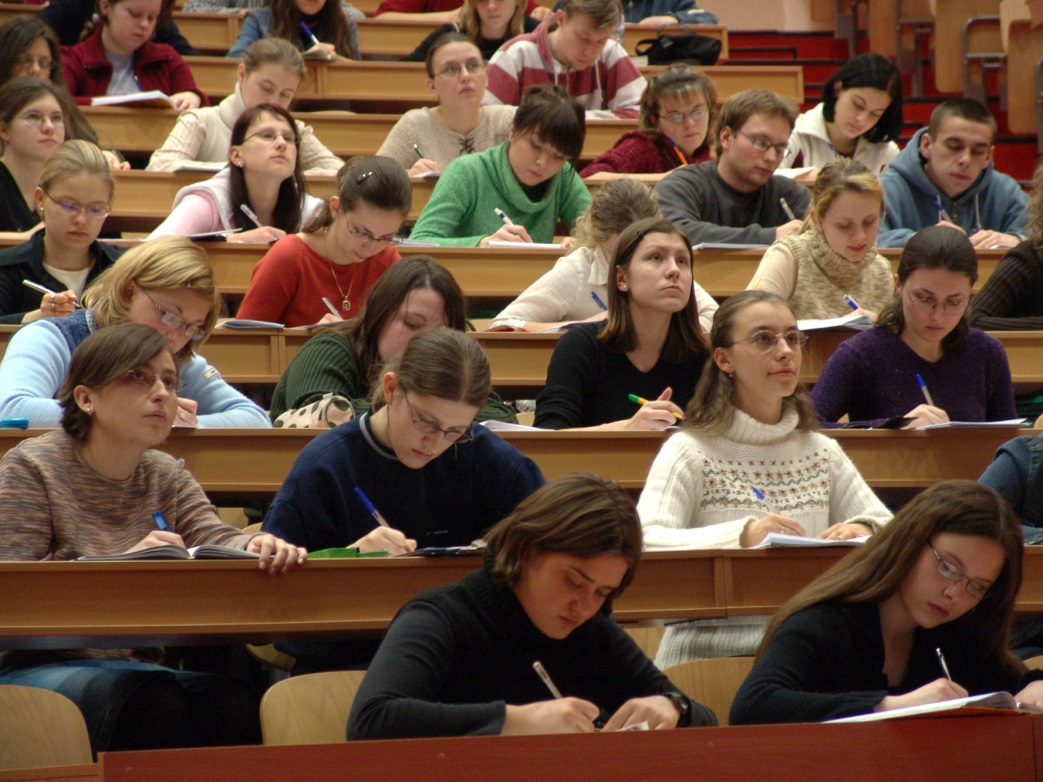 Abran….
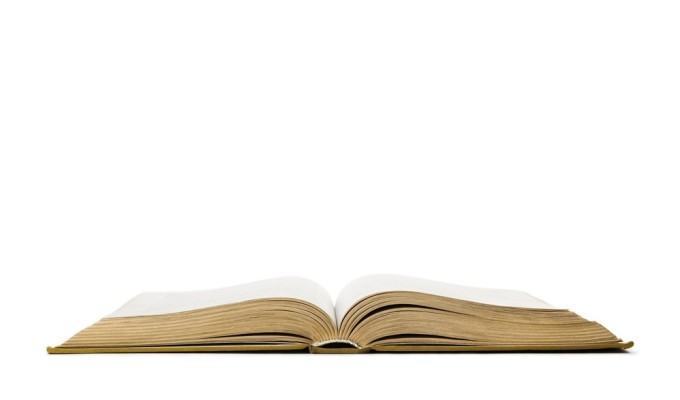 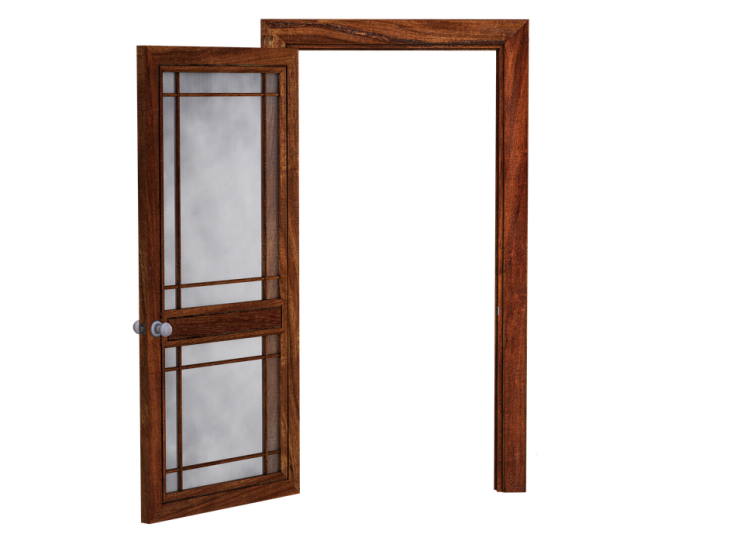 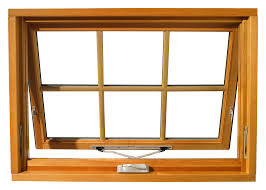 Cierren…
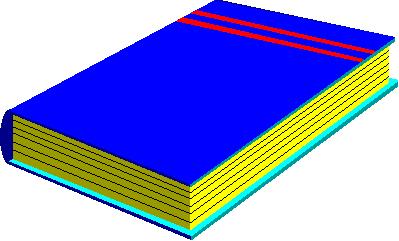 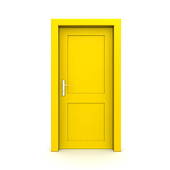 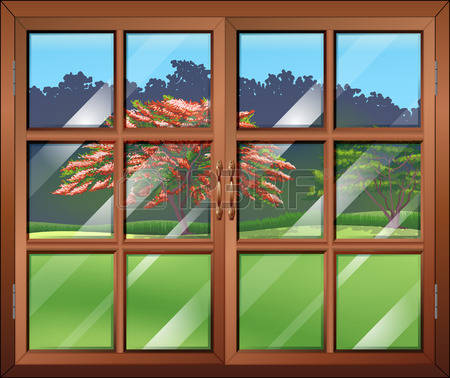 Saquen…
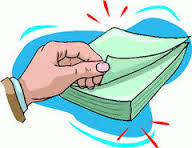 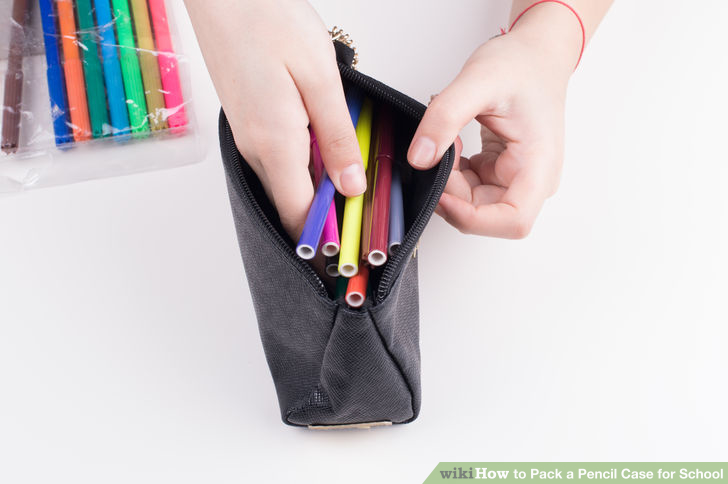 Escriban…
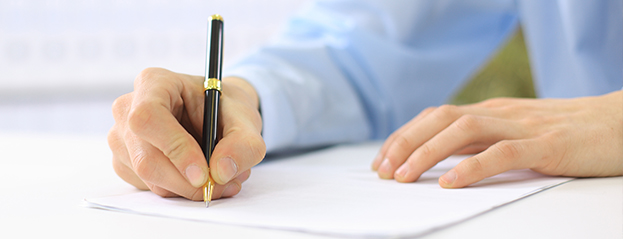 Hablen…
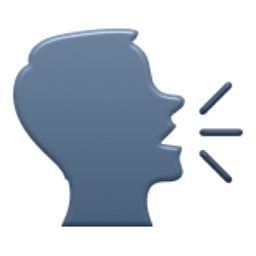 Miren…
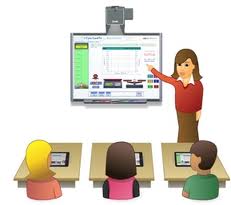 Oremos.
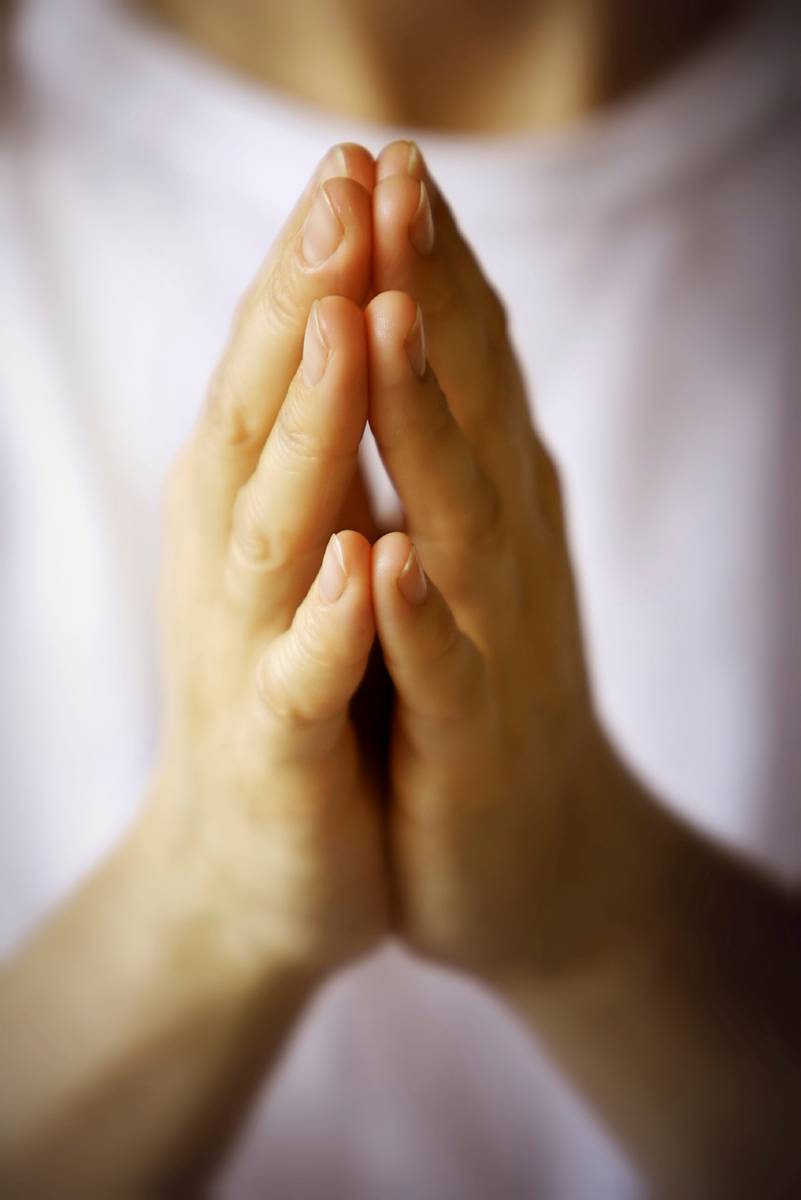